Agerande vid brandhändelse och agerande vid utrymning
APT-stöd brandsäkerhet
Lag (2003:778) om skydd mot olyckor
2 §   Ägare eller nyttjanderättshavare till byggnader eller andra anläggningar skall i skälig omfattning hålla utrustning för släckning av brand och för livräddning vid brand eller annan olycka och i övrigt vidta de åtgärder som behövs för att förebygga brand och för att hindra eller begränsa skador till följd av brand.
[Speaker Notes: Tre mycket viktiga förmågor:
Lag om skydd mot olyckor kravställer tre mycket viktiga förmågor.]
Förebygg
Grunden i regionens brandsäkerhetsarbete är den förebyggande och proaktiva förmågan.
Eliminera, minimera eller acceptera risken men var medveten om den.
Vi vill inte ha någon brandhändelse!
Agera
En brandhändelse i sig är ett misslyckande i det förebyggandet arbetet. 
Vid en brandhändelse gäller det att agera snabbt för att lokalisera och stoppa den lilla händelsen innan den växer och blir stor.
Kom ihåg att alla bränder är små till en början.
Utrym
Om branden inte kan släckas eller om miljön bedöms som otrygg.
Vid en brand, där släckinsats genomförts men händelseutvecklingen är fortsatt negativ eller att miljön bedöms som otrygg, ska verksamheten omgående inleda utrymning till säker plats.
Vid brandhändelse
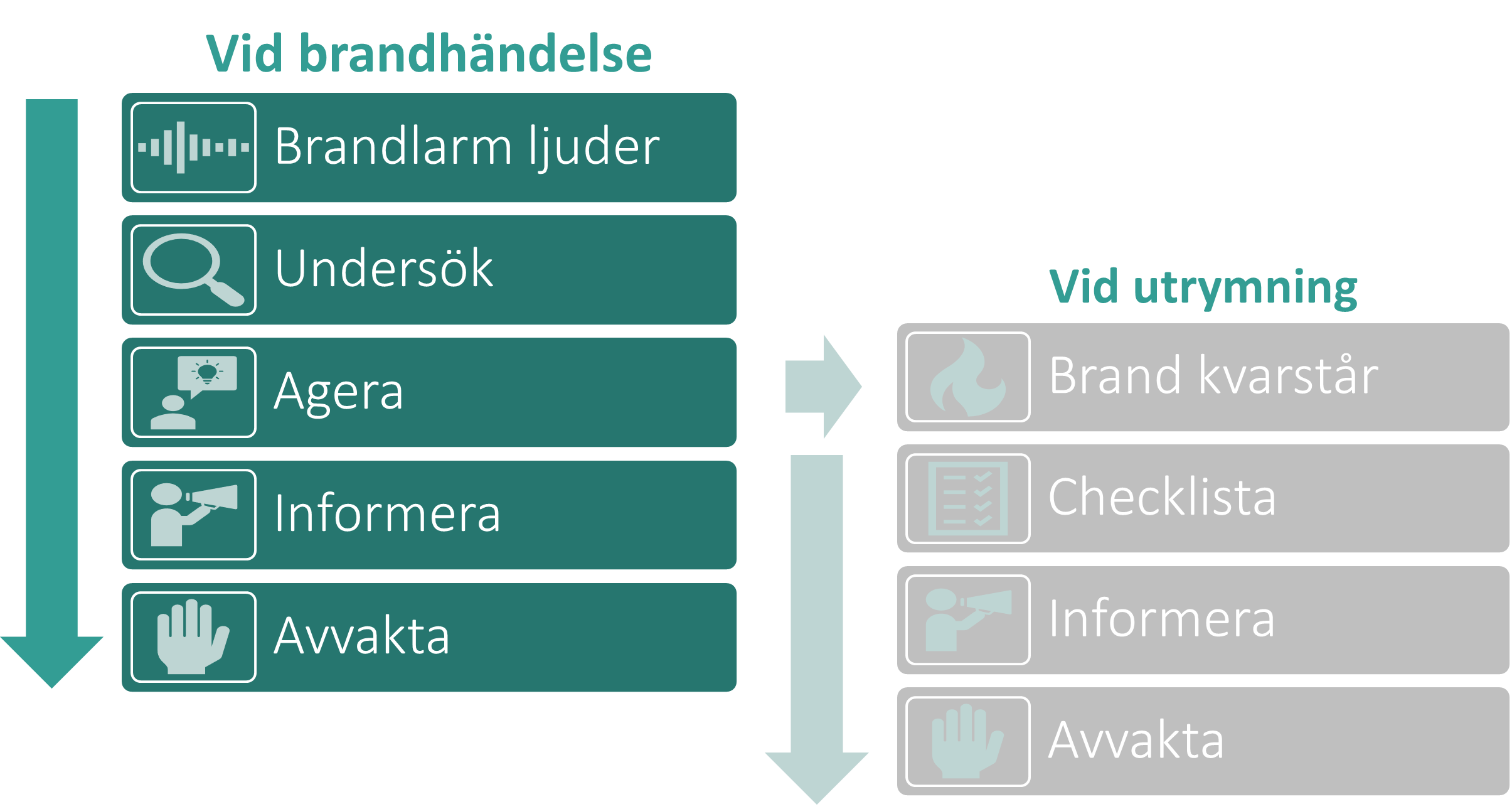 Vid utrymning
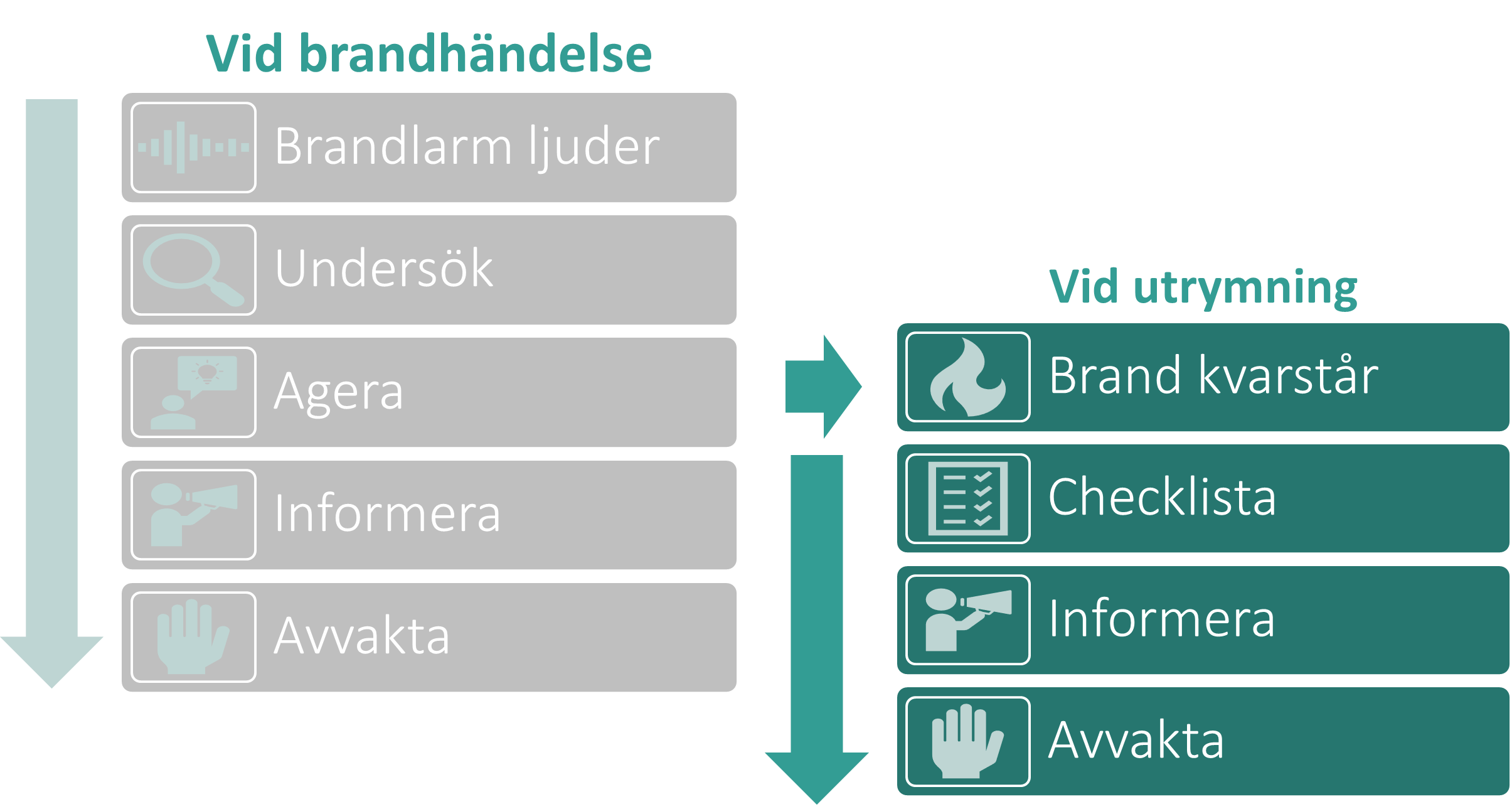 Uppgift
Läs igenom gällande instruktioner.
Direktlänkar till ledningssystemet:

Instruktion agerande vid brandhändelse (58638)

Instruktion agerande vid utrymning (58639) 



Direktlänk till ledningssystemet:

Mall för checklista utrymningsledare, vårdverksamhet (58794)

Mall för checklista utrymningsledare, övrig verksamhet (58973)
Läs även igenom er lokalt anpassade checklista för utrymningsledare
Redovisning
Hur kan vi undersöka och lokalisera en brand på vår arbetsplats? 




Direktlänk till utbildningen:
Brandsäkerhet - Grundläggande brandsäkerhetsutbildning, Kompetensplatsen​ 
Eller tryck direkt på ikonen nedan för att komma till respektive exempelfilm
Använd gärna online-utbildningen Grundläggande brandsäkerhet och kapitlet ”Agerande” för fortsatt diskussion och exempelfilmer.
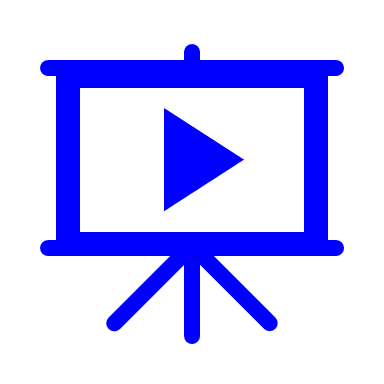 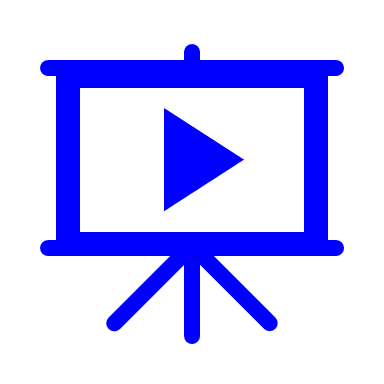 Administrativ miljö agerande vid brand
Vårdmiljö
agerande vid brand
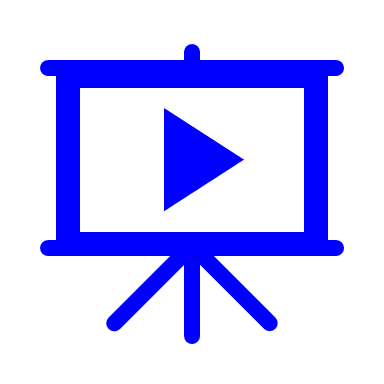 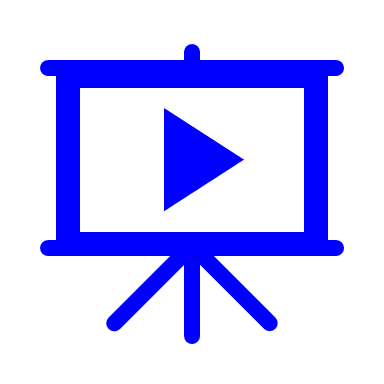 Administrativ miljö agerande vid utrymning
Vårdmiljö
agerande vid utrymning
Tack för uppmärksamheten!

Vid oklarheter eller behov av stöd inom brandsäkerhetsområdet

sakerhetsenheten@regionvastmanland.se